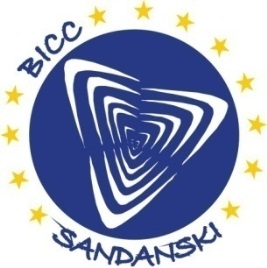 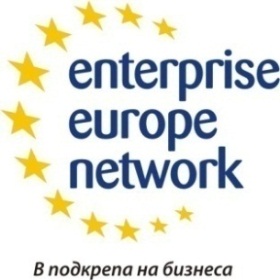 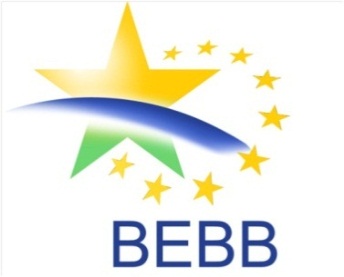 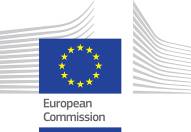 ПРОЕКТ:BEBB
ПО-ДОБРА ОКОЛНА СРЕДА
     – 
			ПО-ДОБЪР БИЗНЕС
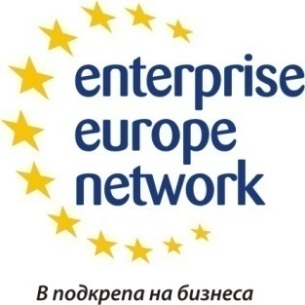 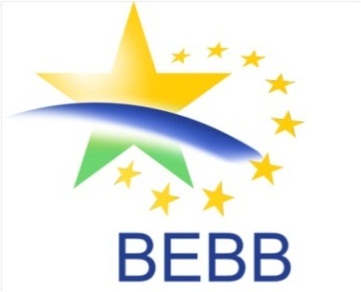 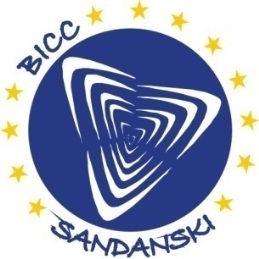 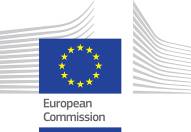 Цели на проекта
Постигане на по-добра информираност на малките и   средни предприятия за услугите, свързани с въвеждане на екологично ориентирано производство

Подпомагане на фирмите да трансформират предизвикателствата, свързани с опазването на околната среда в конкретни бизнес възможности
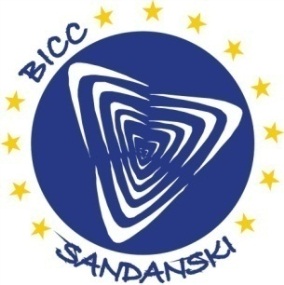 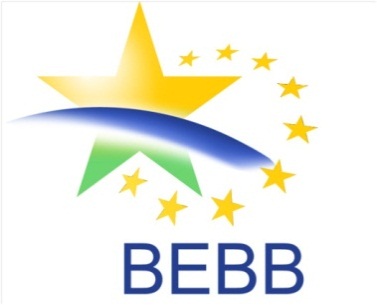 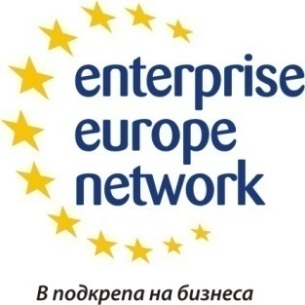 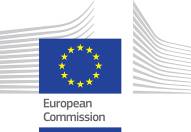 Специфични цели
Да насърчи малките и средни предприятия да въведат индивидуализирани екологични решения, свързани с управление на отпадъците от тяхната дейност

Да създаде условия за предоставяне на специализирани индивидуални услуги за управление на отпадъците на малки и средни предприятия

Да допринесе за увеличаване на знанията на експертите и консултантите относно предизвикателствата, свързани с управление на отпадъците и опазване на околната среда
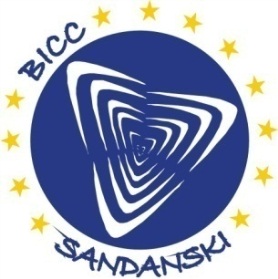 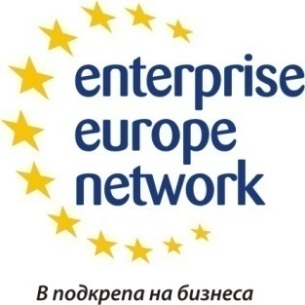 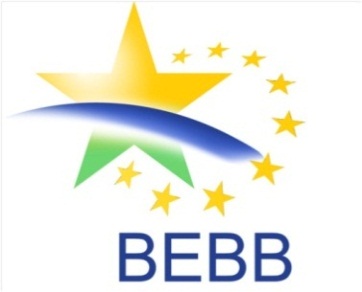 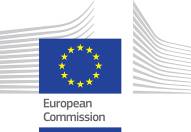 ОБХВАТ НА ПРОЕКТА
Международен проект
Изпълнява се от 7 организации от страните:
Щвеция
Естония
Германия
Литва
Турция
България

ПРОДЪЛЖИТЕЛНОСТ НА ПРОЕКТА:
ДЕКЕМВРИ 2011 – ДЕКЕМВРИ 2013
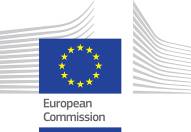 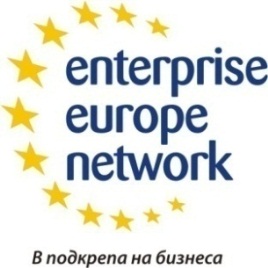 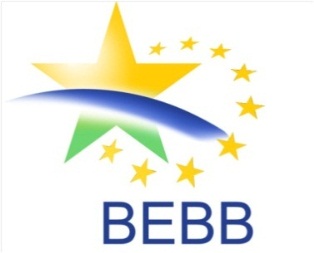 ПАРТНЬОРИ
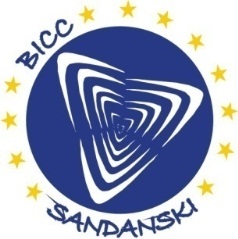 КООРДИНАТОР НА  КОНСОРЦИУМА
Швеция 
Институт Европа / Enterprise Europe Network
ул. Стора Гатан №16
SE 72212 Вестерос
тел: +46 21 448 0790
е-mail: info@eiv.u.se
www.eiv.u.se

ПАРТНЬОРИ:
Турция 
Фондация за технологично развитие – Турция
www.ttgv.org.tr
E-mail: ealkaya@ttgv.org.tr
Тел.: (+90) 312 265 02 72
 
Литва 
* Литовски Иновационен Център
www.lic.lt
е-mail: m.vilys@lic.lt
Тел.:  (+370) 5 2356116
* Камара за търговия, индустрия и занаяти, Каунас
www.chambers.lt
е-mail: andrius.verbyla@chambers.lt
Тел.:  (+370) 37 20 1294
 
Естония
Естонска камара на търговията и индустрията
www.koda.ee
е-mail: marju.naar@koda.ee
Тел.: (+372) 604 0082
 
Германия 
Камара на търговията и индустрията Магдебург/ Enterprise Europe Network Sachsen-Anhalt
www.een-sachsen-anhalt.de
е-mail: info@een-sachsen-anhalt.de
Тел.: (+49) 391 5693 340
 
България 
Бизнес информационен и консултантски център – Сандански / Еnterprise Еurope Network – център Сандански
www.bicc-sandanski.org
e-mail: office@bicc-sandanski.org
тел.: (+359) 746 30549
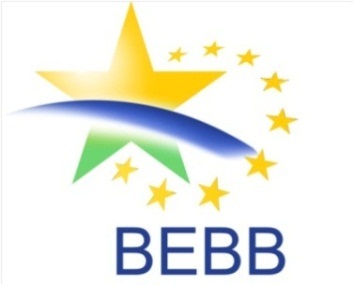 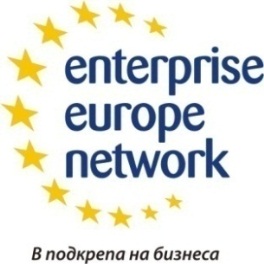 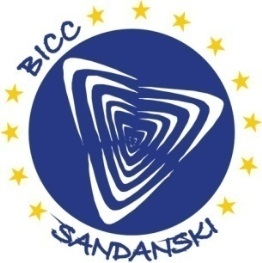 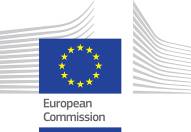 Целеви сектори
Проектът е фокусиран върху три основни сектора и тяхното въздействие върху околната среда. 
Строителство и производство на строителни  материали
 Управление на отпадъците
 Хранителна промишленост
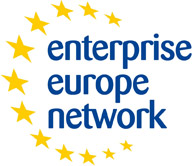 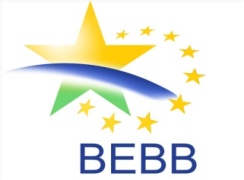 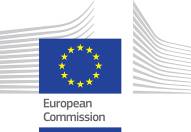 ДЕЙНОСТИ
1. ИНФОРМИРАНЕ НА МСП ЗА ВЪЗМОЖНОСТИТЕ ЗА  ТРАНСФОРМИРАНЕ  НА ТЯХНАТА  ДЕЙНОСТ  СВЪРЗАНА С УПРАВЛЕНИЕ НА ОТПАДЪЦИТЕ В КОНКРЕТНИ  НОВИ БИЗНЕС ВЪЗМОЖНОСТИ  -  провеждане на 3 семинара за МСП от  целевите сектори                                                            2. ПРЕДОСТАВЯНЕ НА СПЕЦИАЛИЗИРАНИ КОНСУЛТАНТСКИ УСЛУГИ НА  МАЛКИ И СРЕДНИ ПРЕДПРИЯТИЯ , С ЦЕЛ ВЪВЕЖДАНЕ НА ЕКОЛОГИЧНИ РЕШЕНИЯ  ЗА УПРАВЛЕНИЕ НА ОТПАДЪЦИТЕ ОТ ТЯХНАТА ДЕЙНОСТ  3. ПРОВЕЖДАНЕ НА МЕЖДУНАРОДНО СЪБИТИЕ ЗА СЪЗДАВАНЕ НА БИЗНЕС КОНТАКТИ МЕЖДУ ФИРМИТЕ , ВЗЕЛИ УЧАСТИЕ В ДЕЙНОСТИТЕ НА ПРОЕКТА, С НАМЕРЕНИЕ ДА РАЗВИВАТ ДЕЙНОСТТА СИ НА МЕЖДУНАРОДНО НИВО  ( ОКТОМВРИ – ДЕКЕМВРИ 2013г.)
БИЗНЕС ИНФОРМАЦИОНЕН И КОНСУЛТАНТСКИ ЦЕНТЪР – САНДАНСКИ
ENTERPRISE EUROPE NETWORK – център Сандански
web: www.bicc-sandanski.org
e-mail: office@bicc-sandanski.org
тел.: (+359) 746 30549
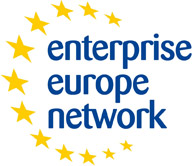 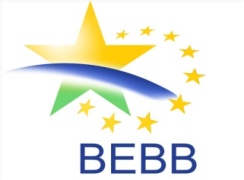 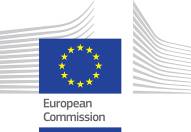 ЕКСПЕРТИ, КОИТО ПРЕДЛАГАТ В КОНСУЛТАНТСКИ УСЛУГИ В РАМКИТЕ НА ПРОЕКТА
ДЕСИСЛАВА СЕРДАРСКА:  УПРАВЛЕНИЕ НА ОТПАДЪЦИТЕ НА МЕСТНО И РЕГИОНАЛНО НИВОтел:   0885 296 030;  e-mail: dserdarska@ariri.org; АГЕНЦИЯ ЗА РЕГИОНАЛНО РАЗВИТИЕ - КЪРДЖАЛИРУМЕН ГЕНОВ :  УПРАВЛЕНИЕ НА ОТПАДЪЦИТЕ В СЕКТОР СТРОИТЕЛСТВОтел: 0888 772 550 ;  e-mail: rgenov@ariri.org АГЕНЦИЯ ЗА РЕГИОНАЛНО РАЗВИТИЕ - КЪРДЖАЛИ ЕВГЕНИ ТЕРЗИЕВ :  УПРАВЛЕНИЕ НА ОТПАДЪЦИТЕ В СЕКТОР СТРОИТЕЛСТВО   УПРАВЛЕНИЕ НА ОТПАДЪЦИТЕ НА МЕСТНО И РЕГИОНАЛНО НИВО  тел: 0886 330 300 ;   e-mail: hydro_eco_standart@mail.bgХИДРО ЕКО СТАНДАРТ ЕООДВЕСЕЛА КОЛИНА:УПРАВЛЕНИЕ НА ОТПАДЪЦИТЕ В СЕКТОР ХРАНИТЕЛНА ПРОМИШЛЕНОСТтел: 0886 600 650 ;  e-mail: colina@abv.bgадрес: гр.Сандански
БИЗНЕС ИНФОРМАЦИОНЕН И КОНСУЛТАНТСКИ ЦЕНТЪР – САНДАНСКИ
ENTERPRISE EUROPE NETWORK – център Сандански
web: www.bicc-sandanski.org
e-mail: office@bicc-sandanski.org
тел.: (+359) 746 30549
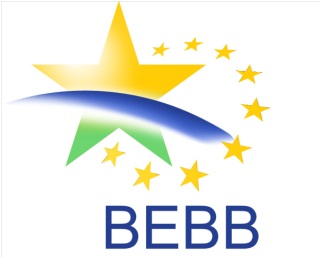 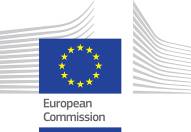 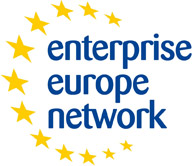 Ако проявявате интерес към проекта и искате да участвате в него, моля, свържете се с партньорите за България или
посетете страницата на BEBB и прочетете повече за проекта:  www.bebb.bg
ПАРТНЬОР ЗА БЪЛГАРИЯ
БИЗНЕС ИНФОРМАЦИОНЕН И КОНСУЛТАНТСКИ ЦЕНТЪР – САНДАНСКИ
ENTERPRISE EUROPE NETWORK – център Сандански
web: www.bicc-sandanski.org
e-mail: office@bicc-sandanski.org
тел.: (+359) 746 30549